KỂ CHUYỆN
KỂ CHUYỆN ĐÃ NGHE, ĐÃ ĐỌC
Đề bài: Kể lại một câu chuyện em đã nghe hay đã đọc
ca ngợi hòa bình, chống chiến tranh.
Gợi ý
1. Nội dung:
	- Những câu chuyện về cuộc đấu tranh xâm lược (như truyện: Anh bộ đội Cụ Hồ gốc Bỉ em vừa học ở tuần 4)
	- Những câu chuyện về hòa bình (như truyện: Những con sếu bằng giấy - em vừa học ở tuần 4).
	- Những câu chuyện về cuộc sống yên vui, hạnh phúc trong hòa bình.
	- Những câu chuyện về ý thức cảnh giác, các hoạt động đấu tranh bảo vệ cuộc sống hòa bình.
	- Những câu chuyện về truyền thống yêu chuộng hòa bình, giữ quan hệ tốt với các nước láng giềng của dân tộc ta.
Những câu chuyện về cuộc đấu tranh xâm lược
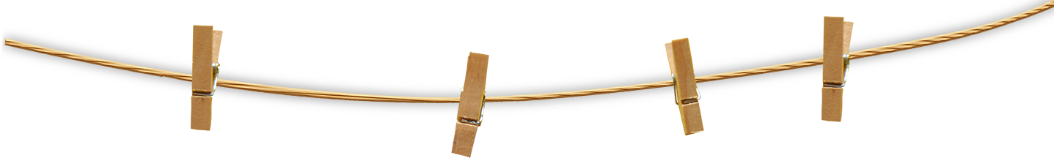 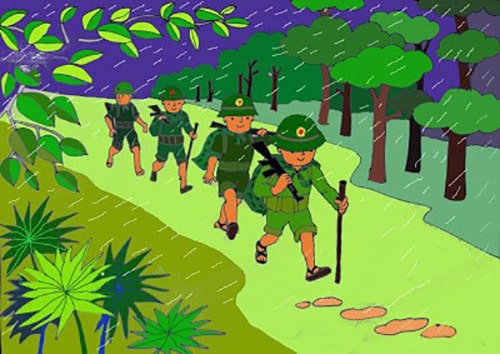 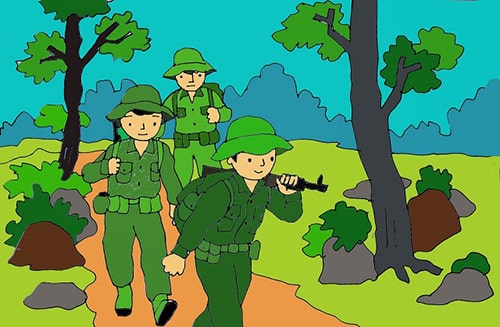 Anh bộ đội Cụ Hồ gốc Bỉ
Những câu chuyện về cuộc đấu tranh xâm lược
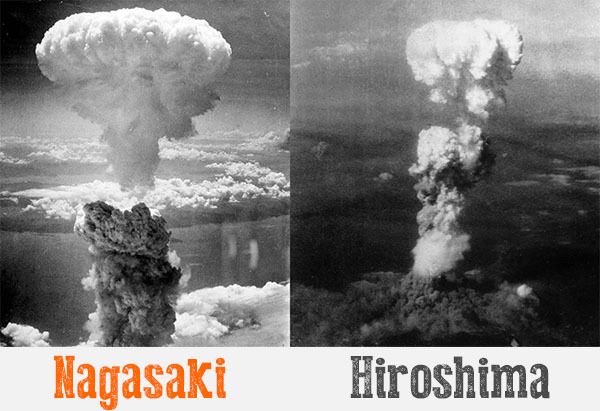 Sức công phá của bơm nguyên tử
Những câu chuyện về cuộc đấu tranh xâm lược
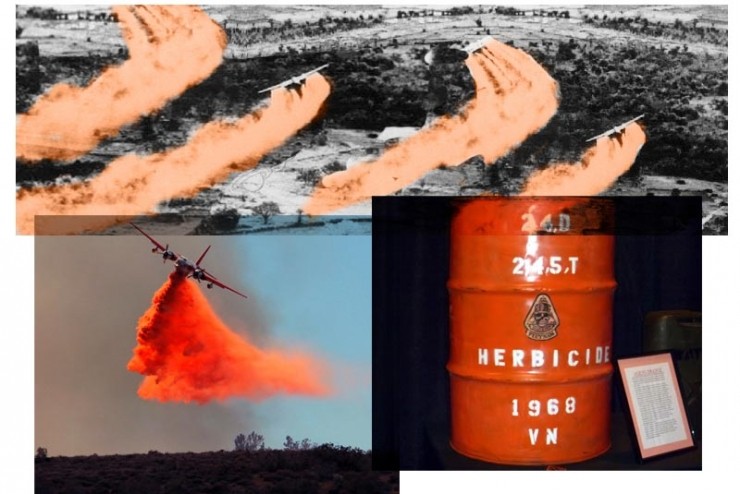 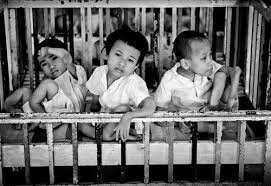 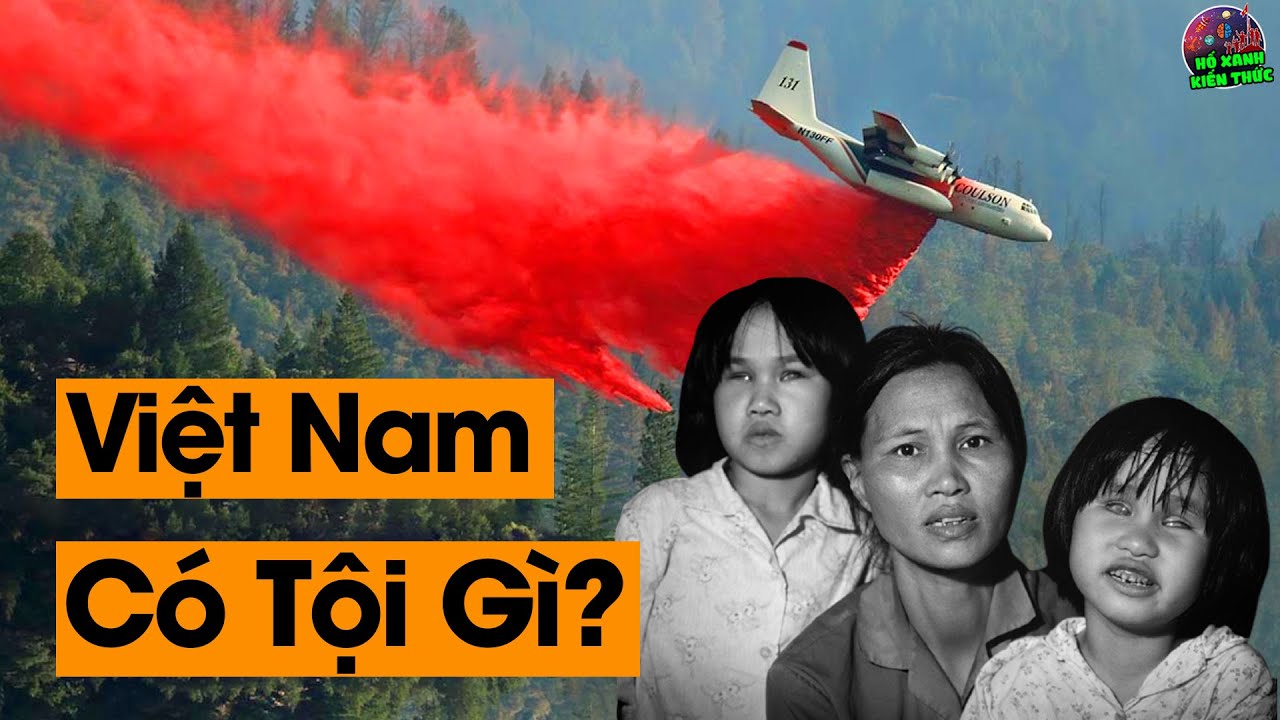 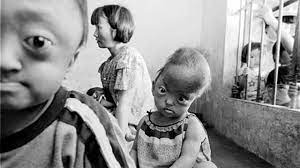 Tội ác chiến tranh
Những câu chuyện về cuộc đấu tranh xâm lược
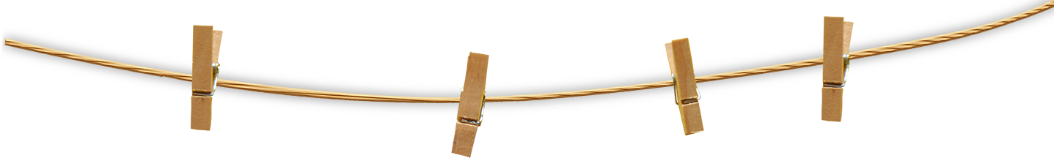 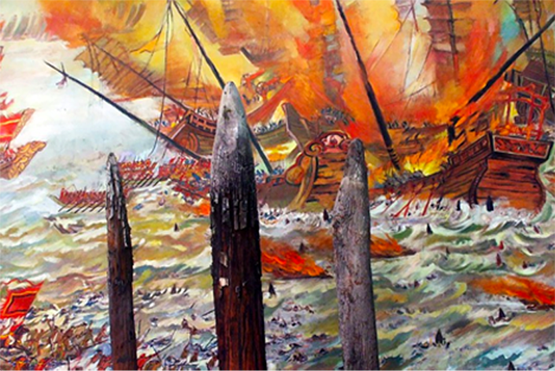 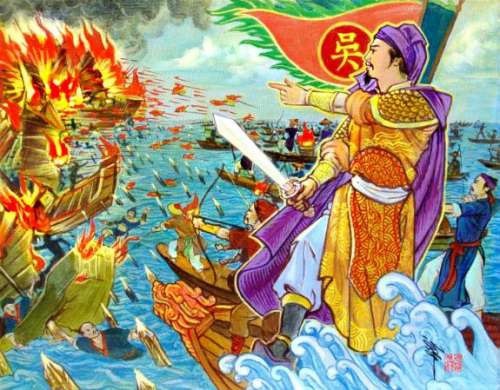 Ngô Quyền đại phá quân Thanh
Những câu chuyện về cuộc đấu tranh xâm lược
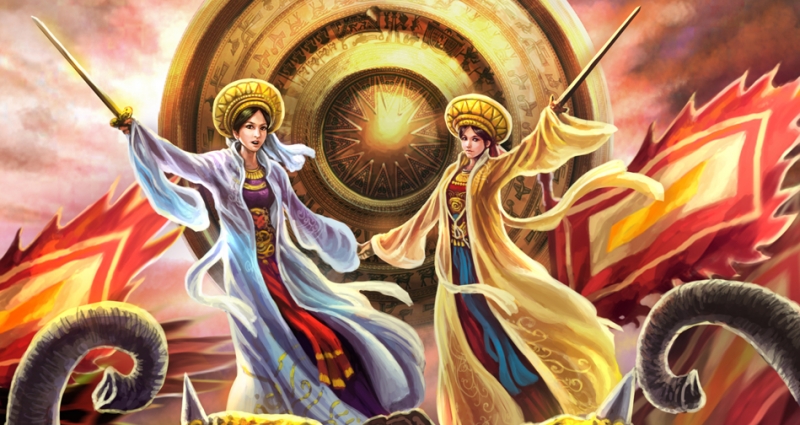 Khởi nghĩa Hai Bà Trưng
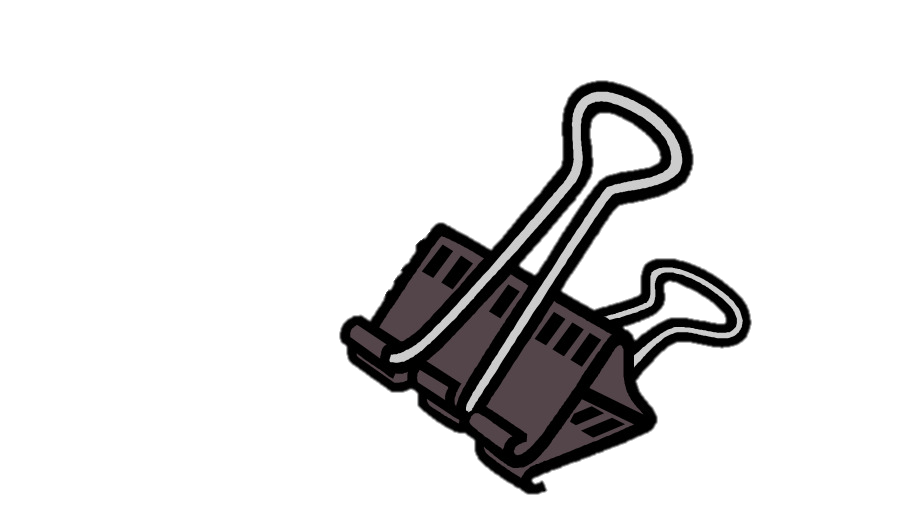 Những câu chuyện về hòa bình
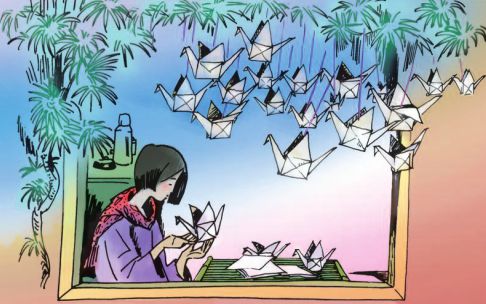 Những con sếu bằng giấy
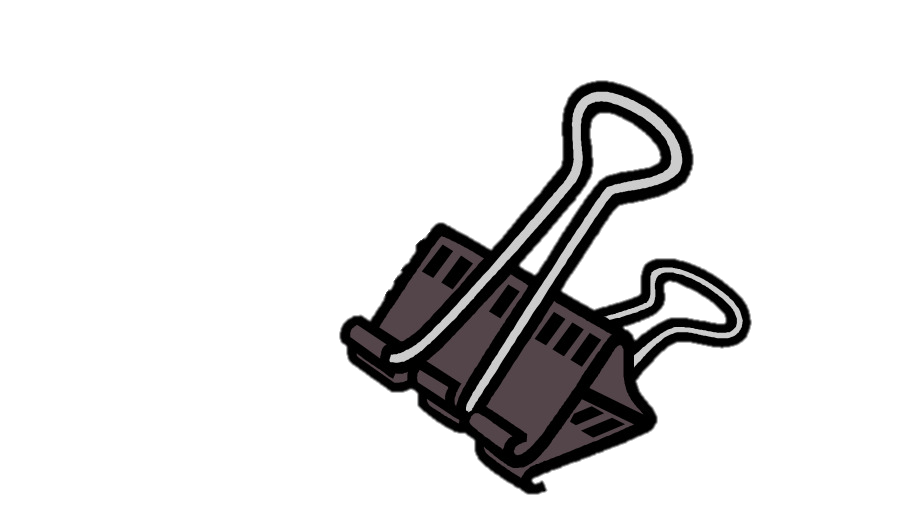 Những câu chuyện về hòa bình
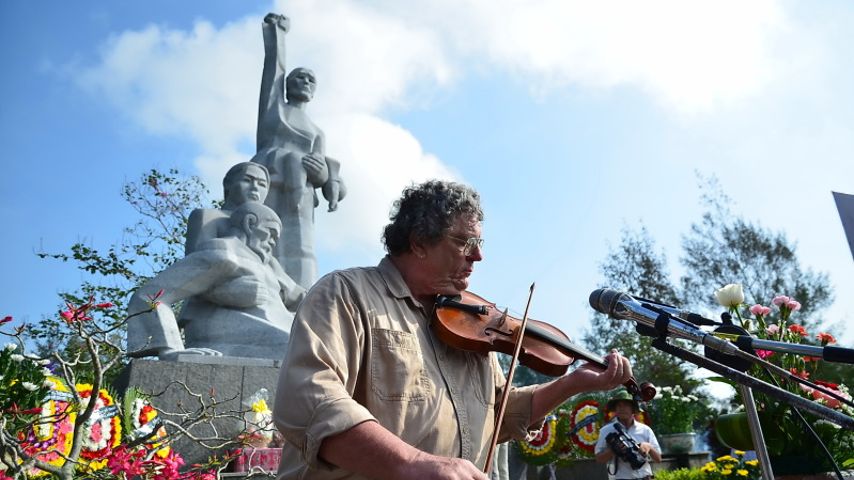 Tiếng đàn vĩ cầm ở Mĩ Lai
Những câu chuyện về cuộc sống
yên vui, hạnh phúc trong hòa bình
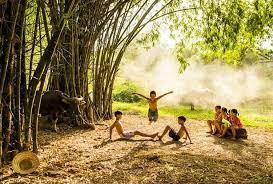 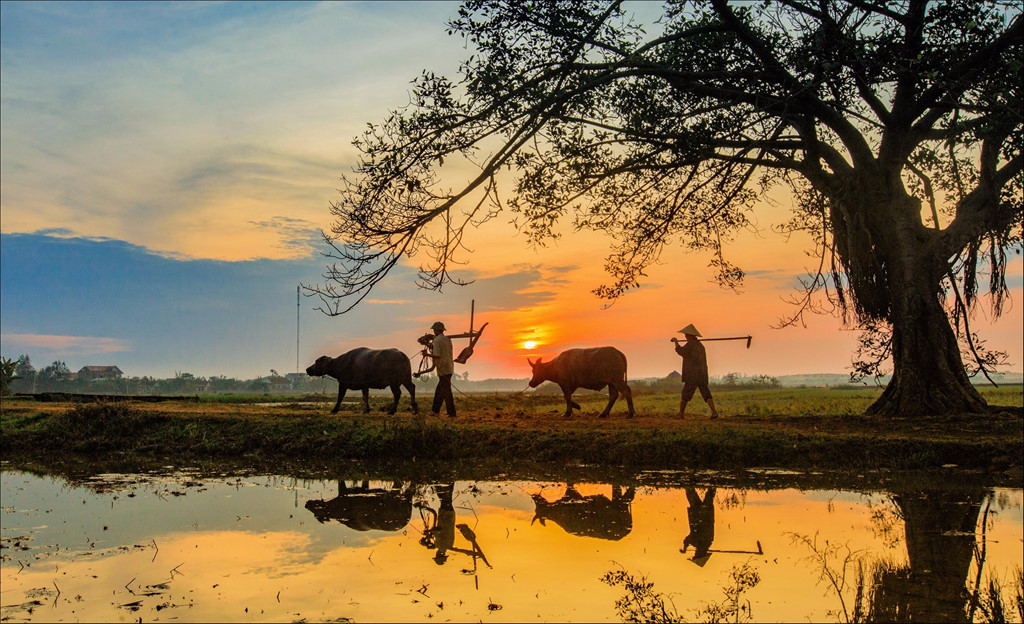 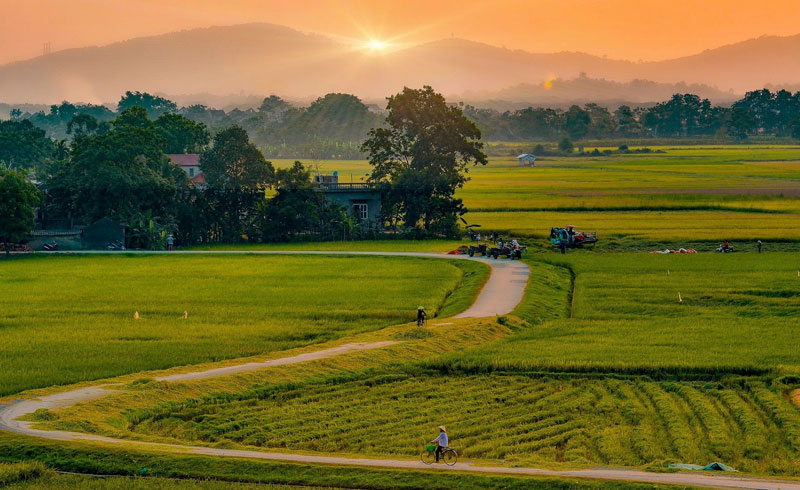 Làng quê yên bình
Những câu chuyện về cuộc sống
yên vui, hạnh phúc trong hòa bình
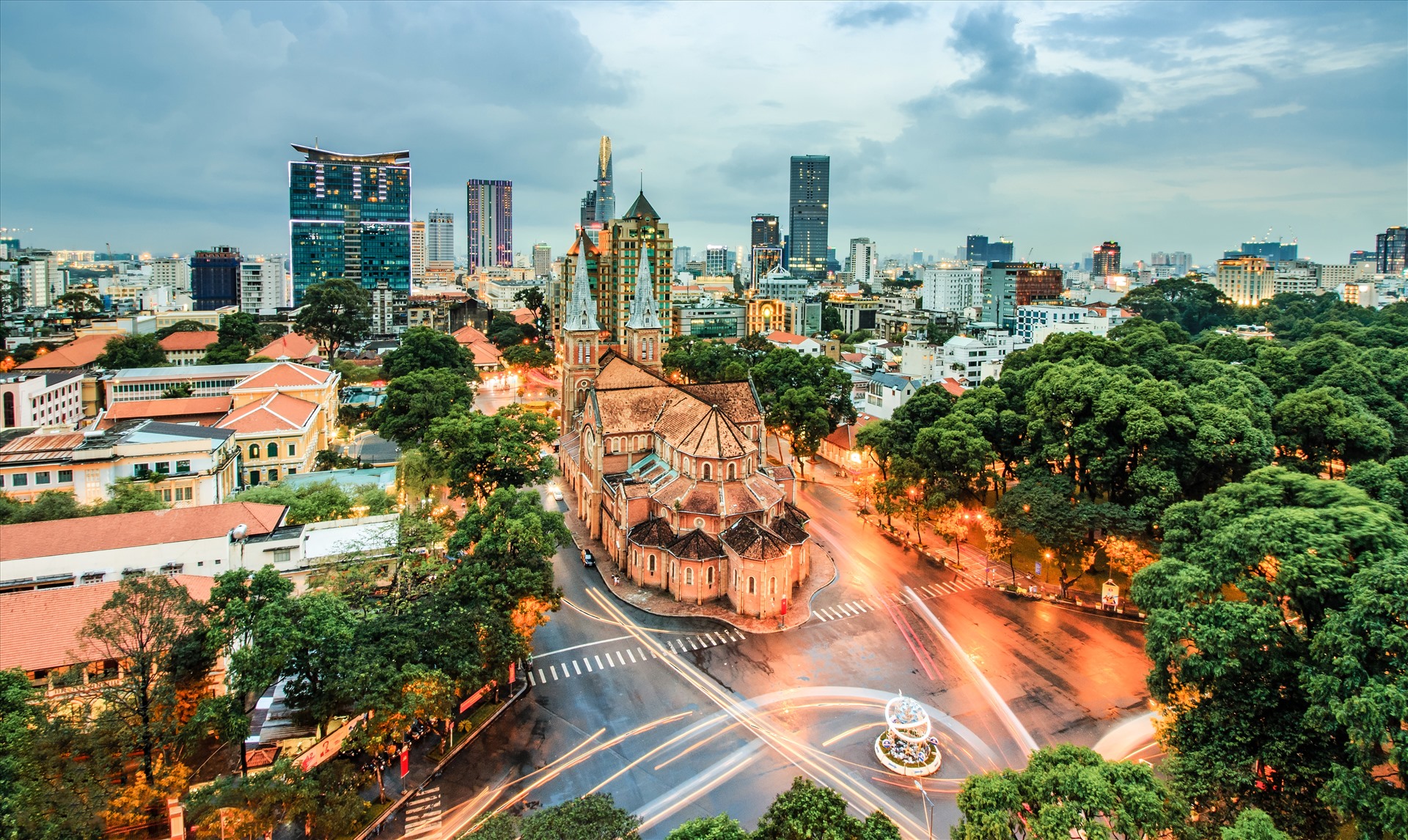 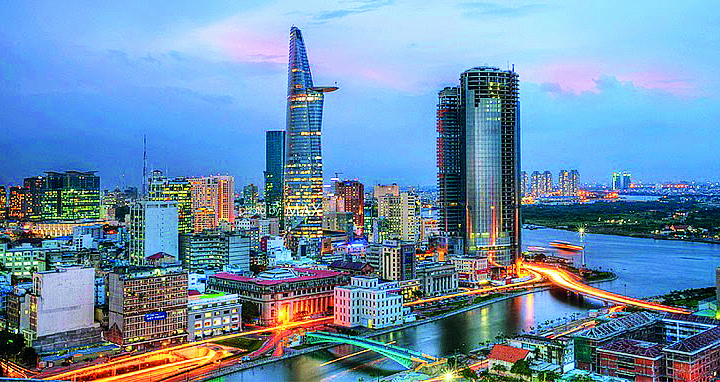 Thành phố văn minh – hiện đại – phát triển
Những câu chuyện về cuộc sống
yên vui, hạnh phúc trong hòa bình
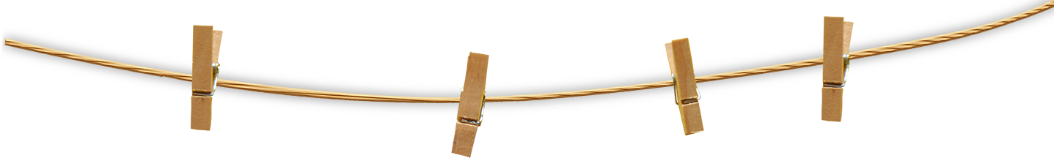 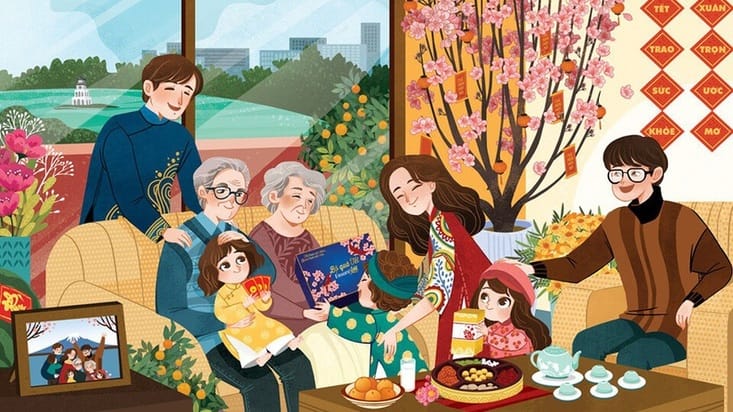 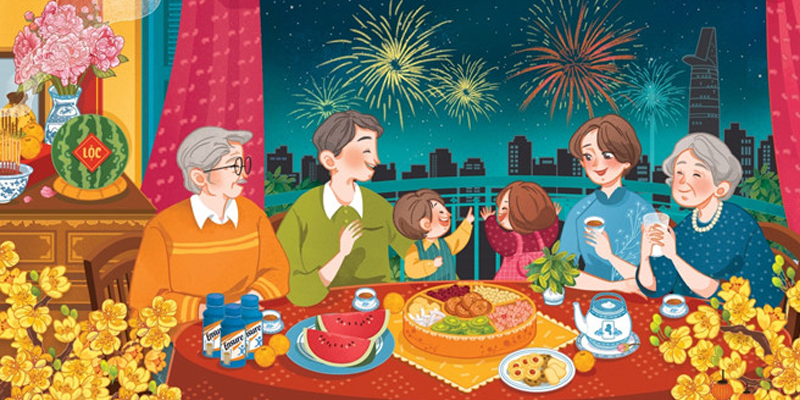 Ngày Tết – Gia đình hạnh phúc, sum vầy
Những câu chuyện về ý thức cảnh giác, 
các hoạt động đấu tranh bảo vệ cuộc sống hòa bình
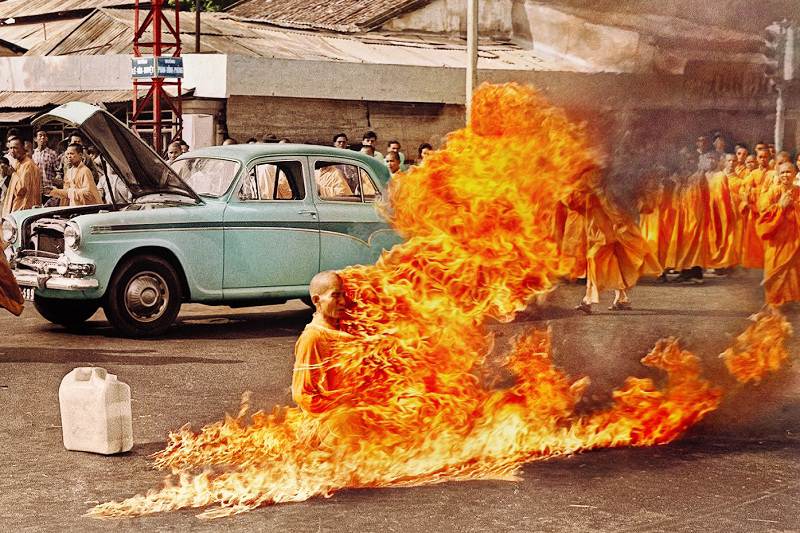 Hòa thượng Thích Quảng Đức tự thiêu để phản đối chiến tranh
Những câu chuyện về truyền thống yêu chuộng hòa bình, 
giữ quan hệ tốt với các nước láng giềng của dân tộc ta
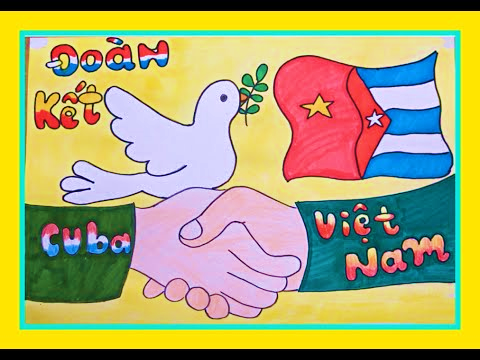 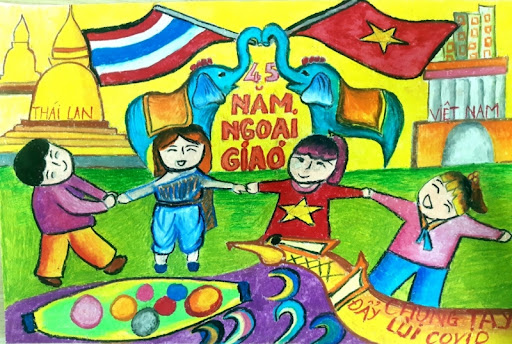 Mối quan hệ tốt đẹp giữa Việt Nam và các nước bạn
Từ người thân, bạn bè, thầy cô
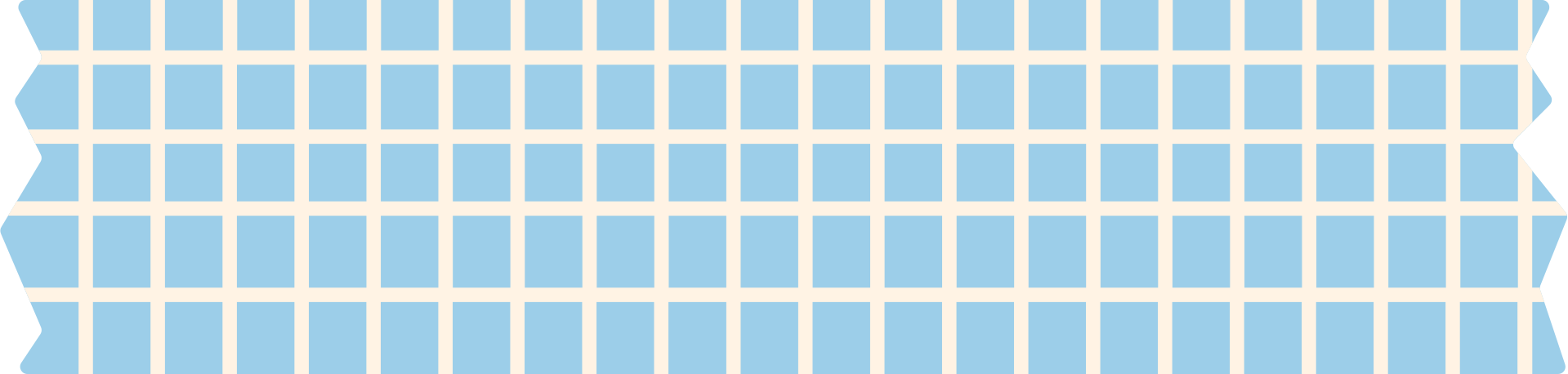 CHÚNG MÌNH TÌM
CÁC CÂU CHUYỆN
Ở ĐÂU ?
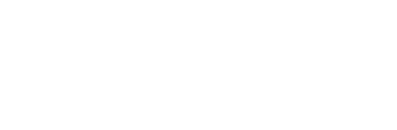 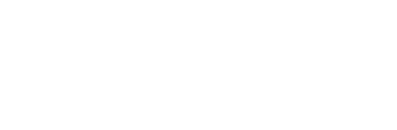 Từ sách, báo, truyện đọc xưa và nay
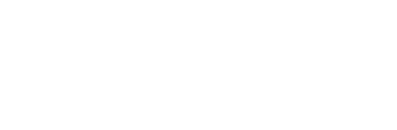 Trên youtube, mạng xã hội….
Đề bài: Kể lại một câu chuyện em đã nghe hay đã đọc
ca ngợi hòa bình, chống chiến tranh.
Gợi ý
3. Cách kể chuyện
- Giới thiệu câu chuyện (đọc ở đâu hoặc nghe ai kể, tên câu chuyện là gì, câu chuyện nói về ai, về việc gì,…)- Kể diễn biến câu chuyện, tập trung vào những tình tiết thể hiện ước vọng hòa bình, tinh thần chống chiến tranh.- Nêu cảm nghĩ của bản thân về  câu chuyện đó.
THỰC HÀNH
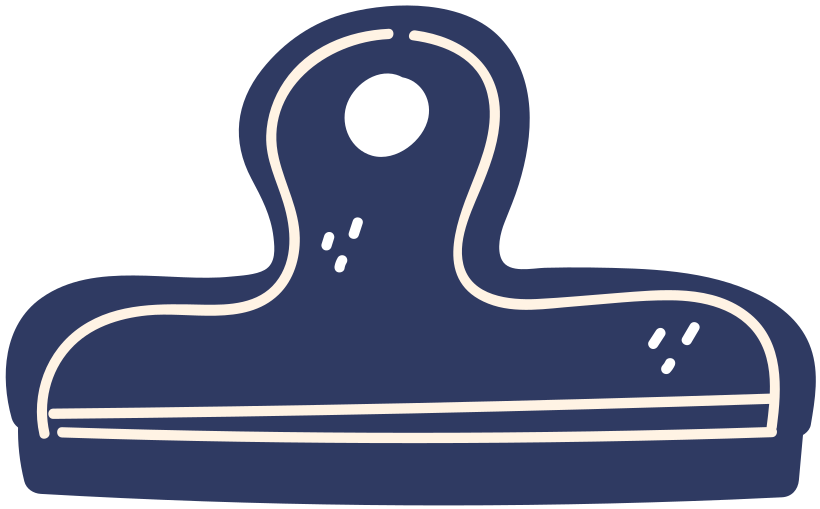 THẢO LUẬN NHÓM
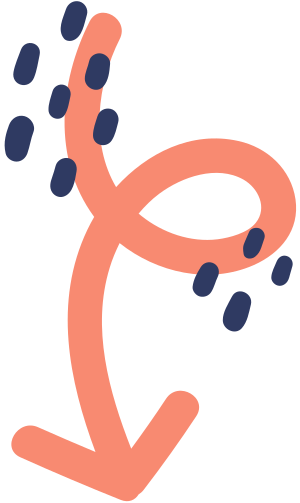 Trao đổi với các bạn
ý nghĩa 
của câu chuyện
Chúc các bạn học tốt !